Weighted synergy graphs for effective team formation withheterogeneous ad hoc agents
Somchaya Liemhetcharat, Manuela Veloso

Presented by:
Raymond Mead
Problem
Written for RoboCup Rescue Simulator, where teams of robots are used to solve tasks.
We want to choose the best team of robots to tackle a disaster.
Around 50 possible agents.

How can we form the best team when everyone’s abilities, and how well people work together, are known?

Given observations of groups and their performances, how can we generate a graph to model each person’s ability, and how well people work together?
Modeling Teams
Example Graph
Compatibility
Synergy of a Pair
Synergy of a Team
Example Synergies
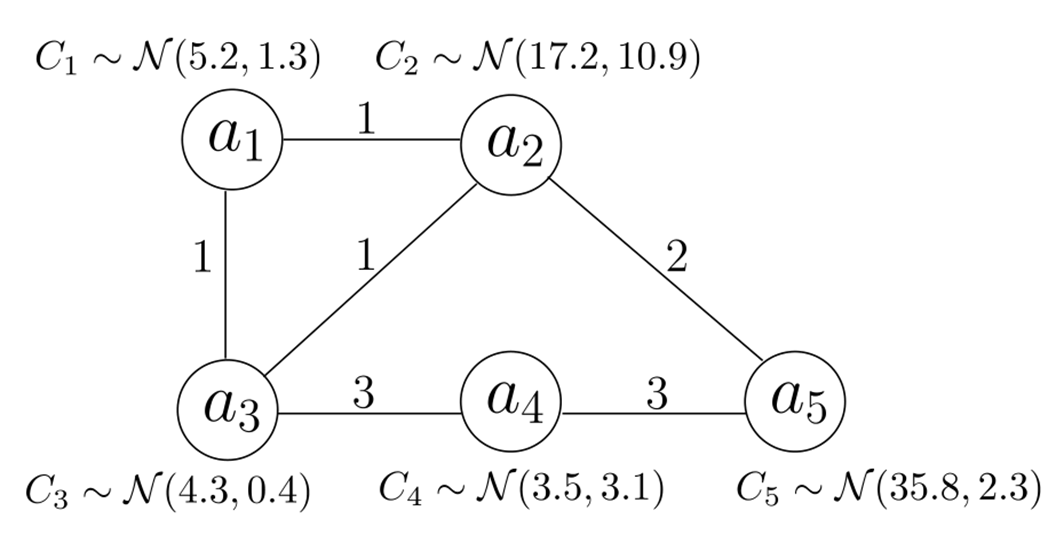 Evaluating a Team
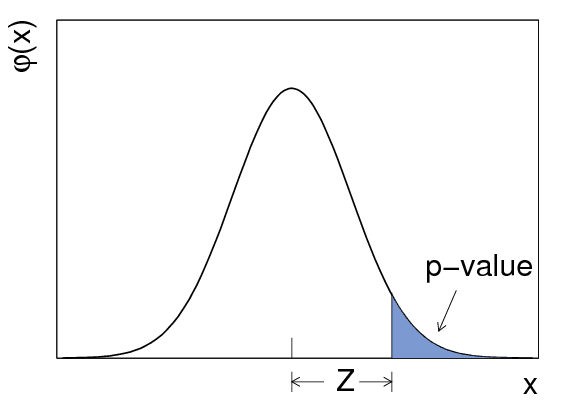 Reducing the Max-Clique Problem
Max-Clique → Best Team
Approximation Algorithm
Approximation Algorithm
Comparison
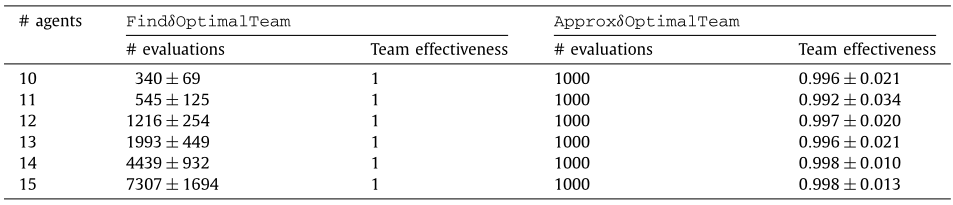 Learning the Synergy Graph
Learning Algorithm
Generating G and Finding Similar G’
Similar Graph:
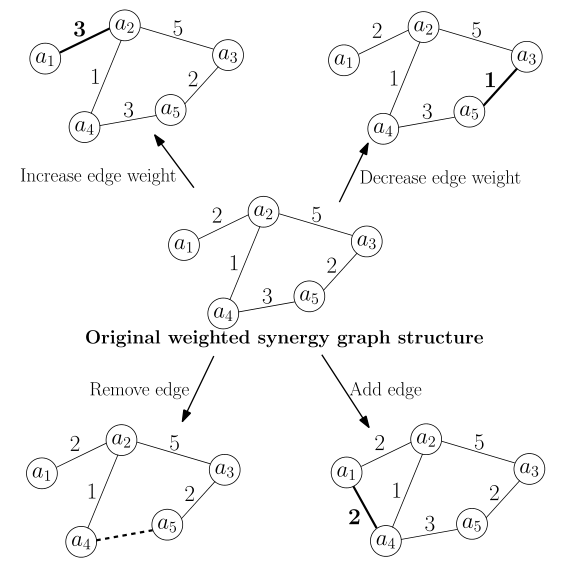 Fitting Abilities to a Graph
Fitting Abilities
Code:
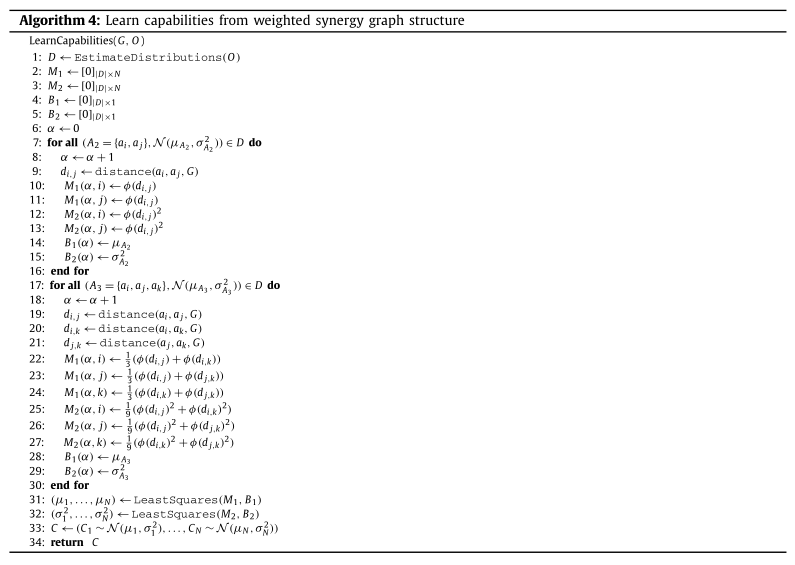 Log-Likelihood
Code
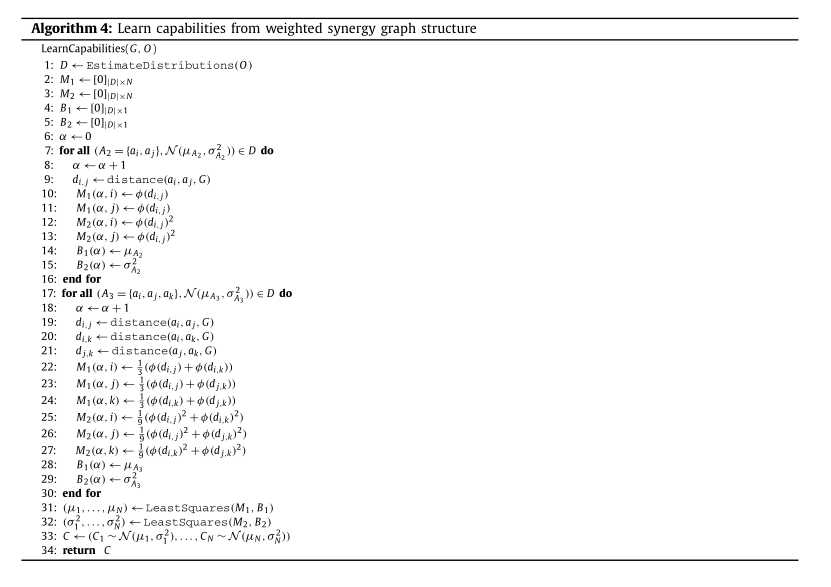 Evaluation
Generate a hidden graph, with compatibility and abilities.
Generate a set of observations

Run the learning Algorithm
Compare Log-Likelihood of learned graph with true graph.
Results
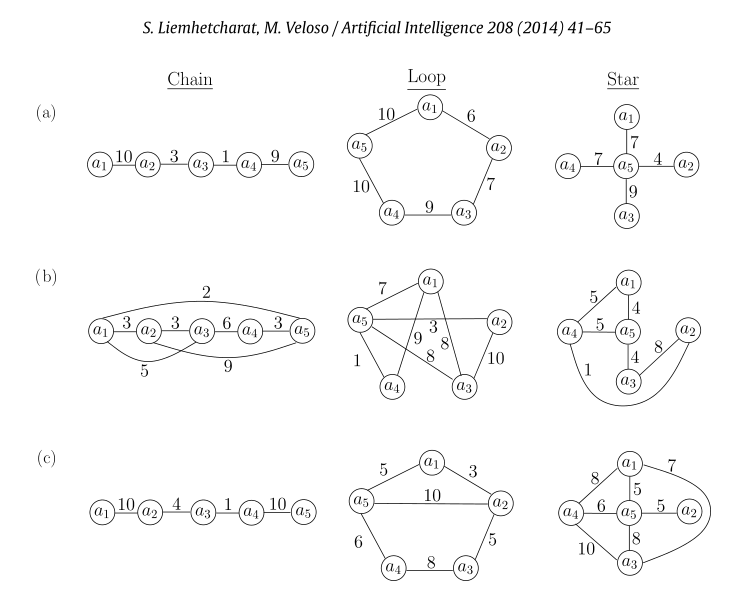 Results
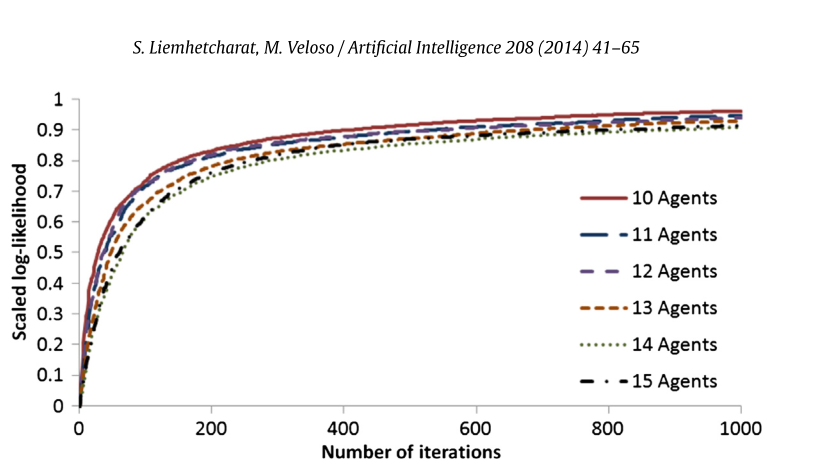 Using for RoboCup
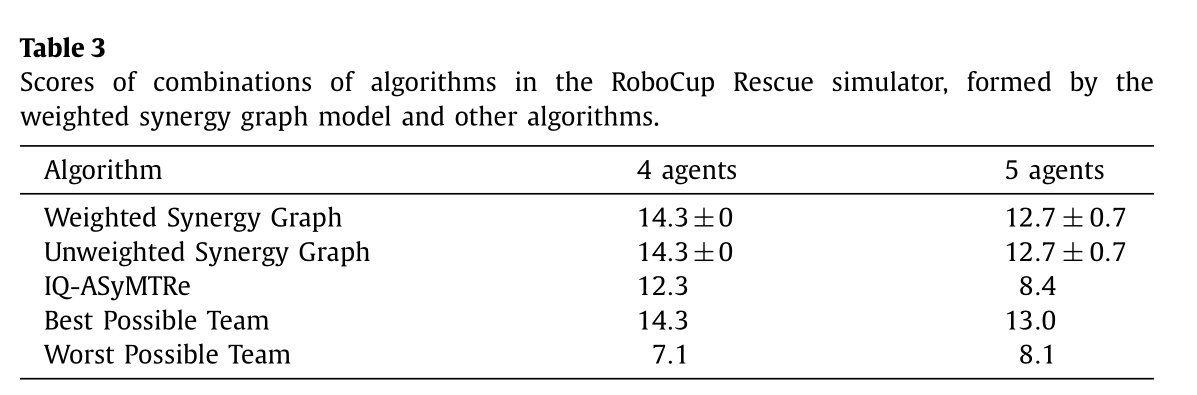 Thoughts:
Domain specific:
Works well for the given problem, but may not be good for other applications.
Tested for relatively small graphs.
May not be generalizable to large sparse graphs.
Due to randomness of search.

Modifying for learning large graphs:
Generate a better initial graph.
Make better choice for a similar graph.
More localized evaluation.